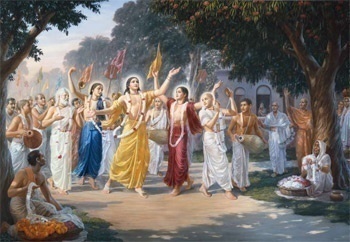 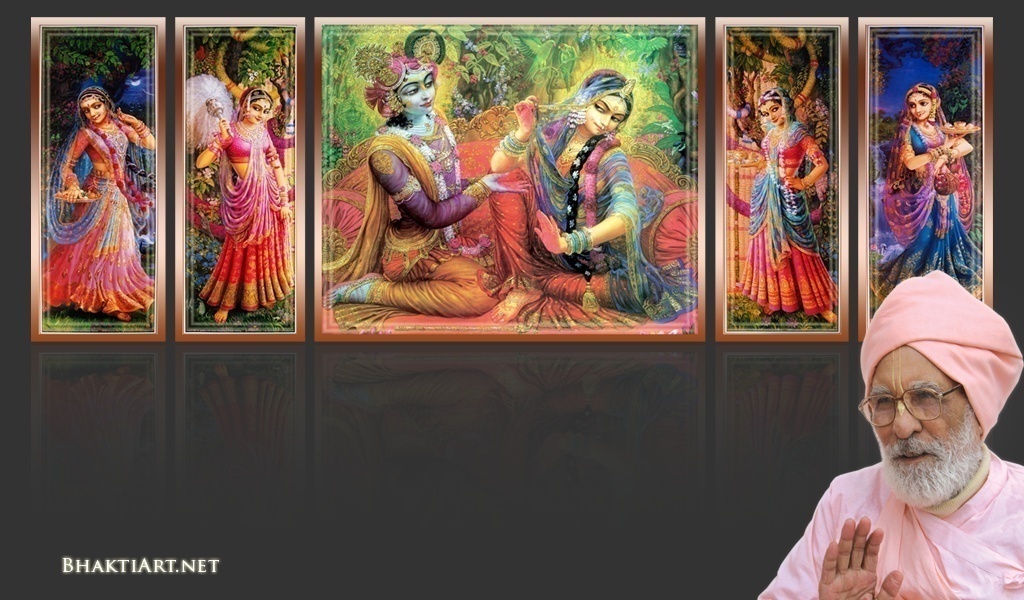 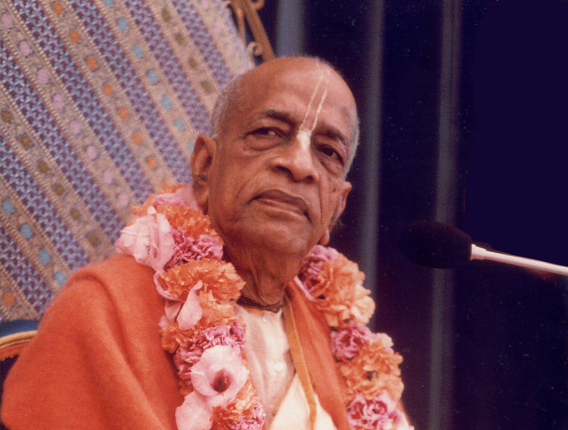 Sri Krsna Caitanya Prabhu Nityananda
Sri Advaita Gadadara Srivasadi 
Gaura Bhakta Vrinda
Week 352

Aug 07
2015
Hare Krsna Hare Krsna 
Krsna Krsna Hare Hare
Hare Rama Hare Rama 
Rama Rama Hare Hare
Gokul Bhajan & Vedic Studies
North Carolina, USA
1
[Speaker Notes: Om Ajnana timirandhasya, jnananjana salakaya		
Caksur unmimiltam yena, tasmai sri gurave namah		
Namah om vishnu padaya, radhikayah priyatmane		
Sri-srimad bhaktivedanta, narayana iti namine		

Narayanam gurum vande, Saranam bhakta bāndhavam
Gaura manobhishtam poornam, Radha dāsyam pradāyakam
Rupānugācarya varyam, Rupa manjari preshtakam
Patita pāvana bāndhava, Yugācarya nārāyanam

Sri krishna lila kathane sudaksham, Audarya-madhurya gunais ca yuktam
Varam varenyam purusham mahantam, Narayanam tvam sirasa namami

He krishna karuna sindho, dina bandho jagat pate		
Gopesha gopika kanta, radha kanta namo ‘stu te

Tapta kancana gaurangi, radhe vrindavaneshvari
vrsabhanu sute devi, pranamami hari priye

bhajami radham aravinda netram, smarami radham madhurasmi-tasyam
vadami radham karuna bharardram, tato mam anyasti gatir na kapi

bhaktya vihina aparadha-laksaih, ksiptas ca kamadi-taranga-madhyekrpamayi tvam saranam prapanna, vrnde namas te caranaravindam
--------------------------
First of all, I pay my koti dandavat pranams to my diksha guru Om vishnupada rupanuga acharya Sri Sri Bhakti Vedanta Narayana Goswami maharaja. My koti dandavat pranams to Sri Sri Bhakti Vedanta Swami Prabhupada, and guru varga.
My humble pranams at the lotus feet of all assembled devotees, vaishnavas and vaishnavis..]
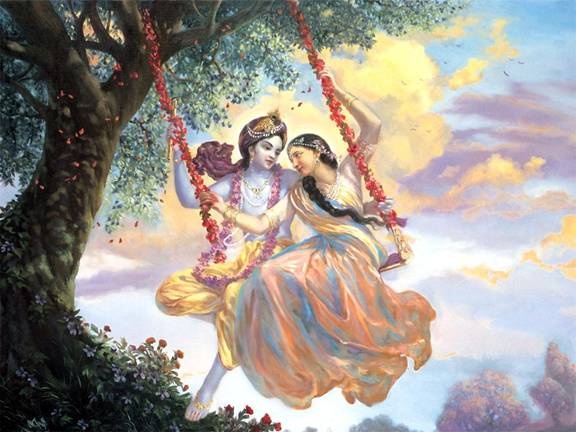 Jaya Rādha Mādhava 
	Jaya Kunja Vihārī

Jaya Gopī Jana Vallabha 
	Jaya Giri Vara Dhārī 	... (Jaya)

Yaśodā Nandana Vraja Jana Ranjana
Yamunā tīra Vana Cāri          ... (Jaya)

[ Hare Krishna Hare Krishna 
  Krishna Krishna Hare Hare
  Hare Rāma Hare Rāma 
  Rāma Rāma Hare Hare ]
2
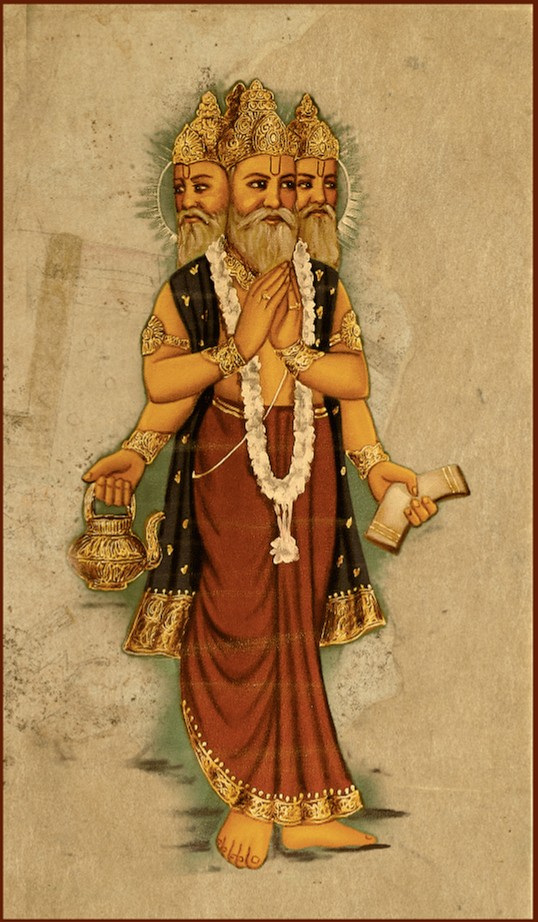 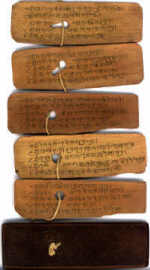 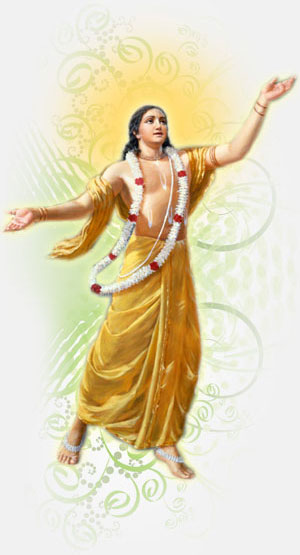 Slides Video
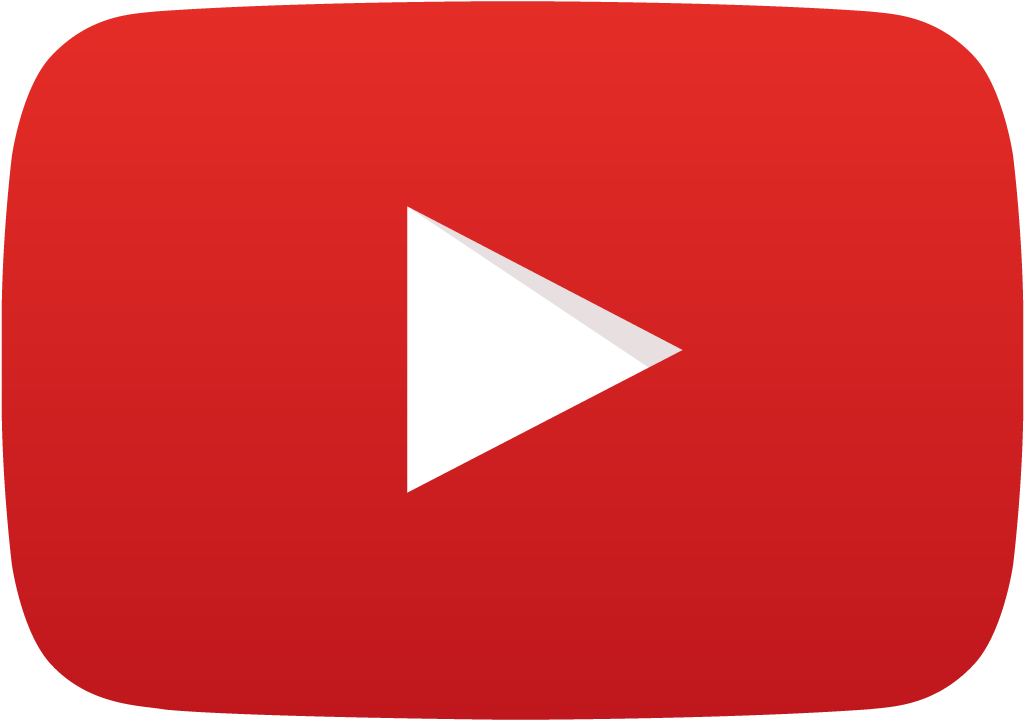 Brahma Samhita
3
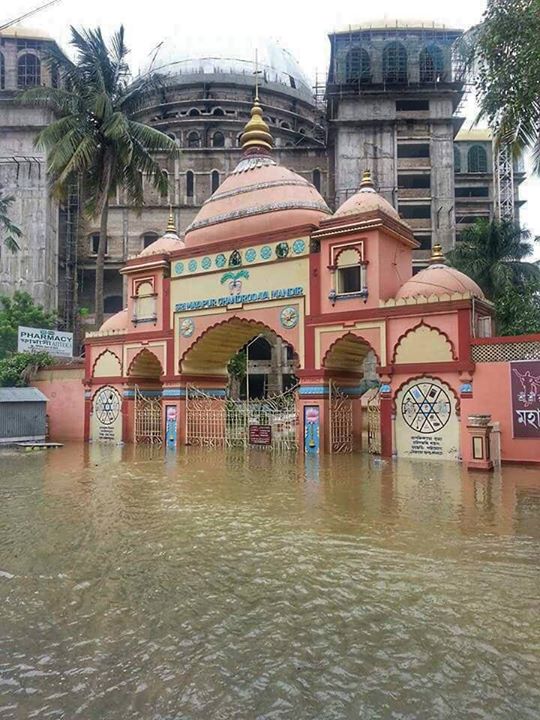 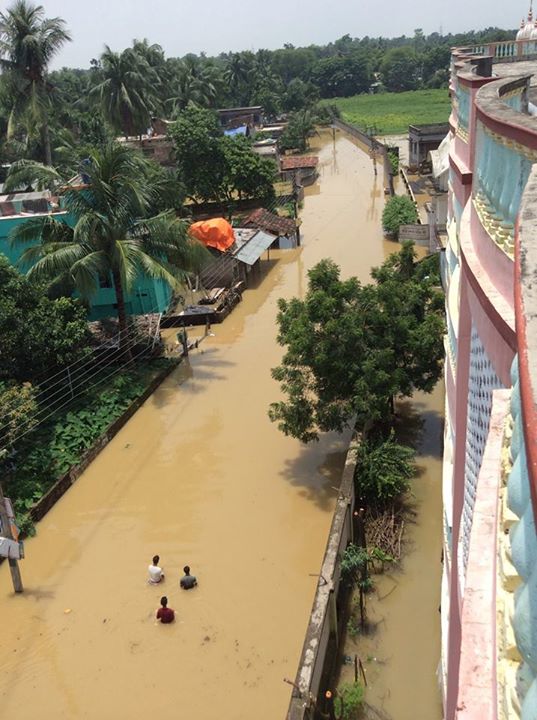 Ganga has Flooded in Nawadwip
4
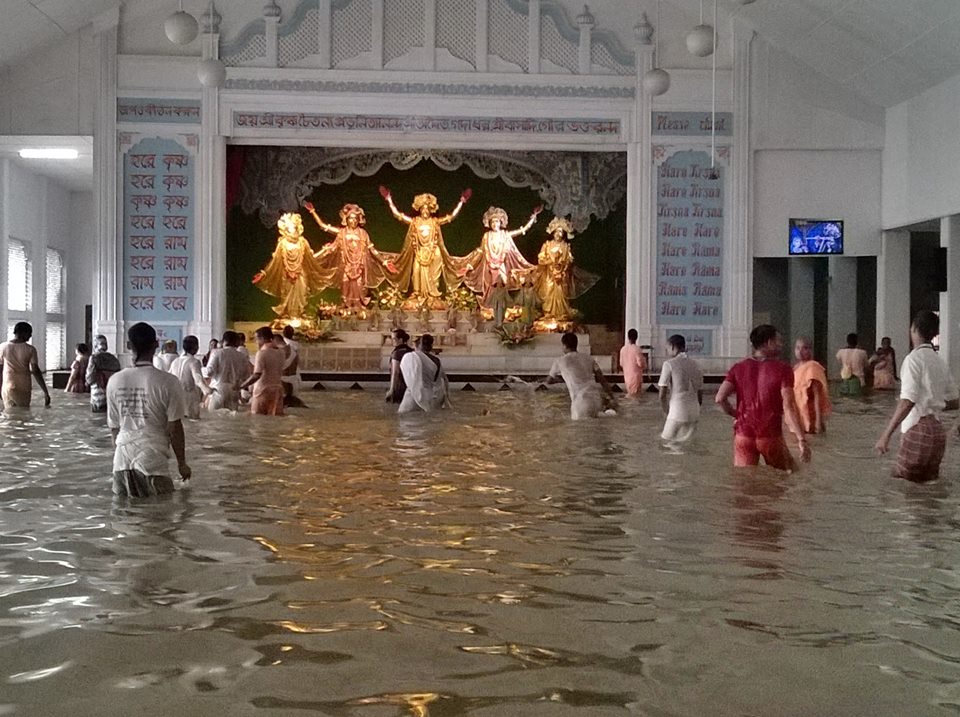 5
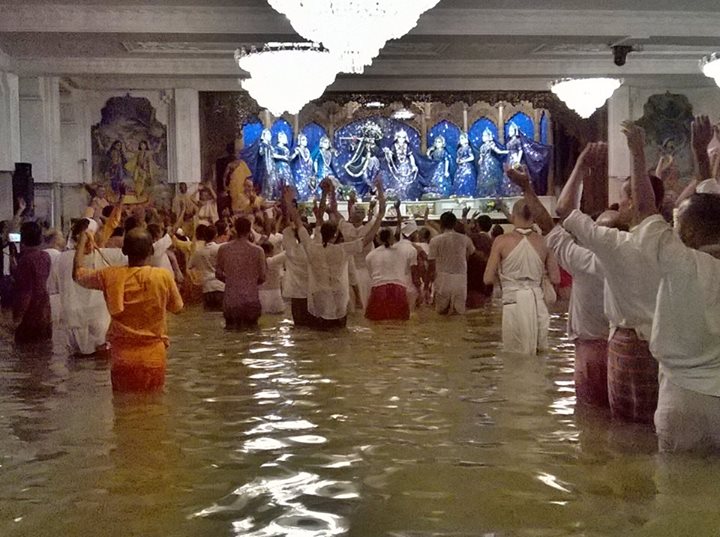 6
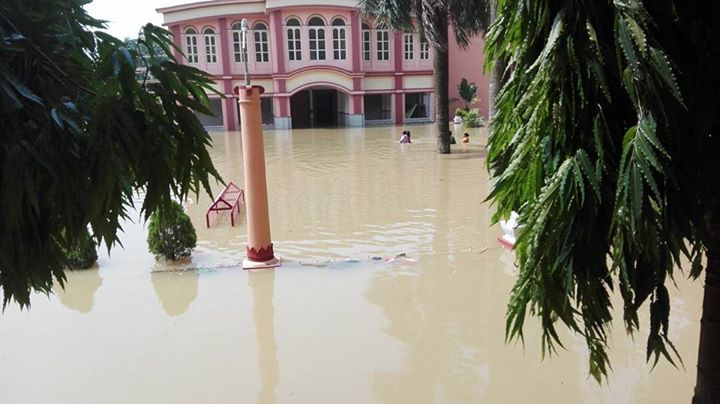 7
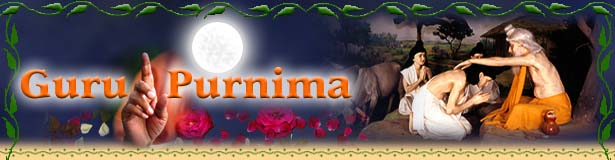 Guru Poornima
(July 31, 2015)
8
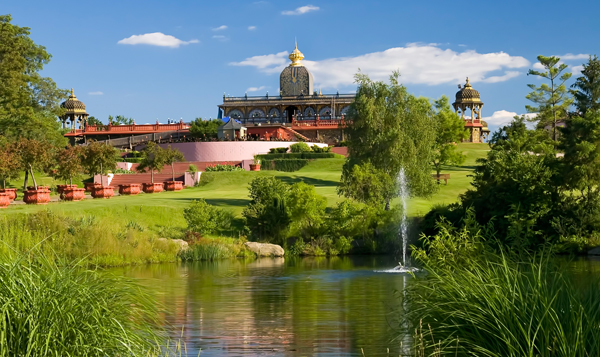 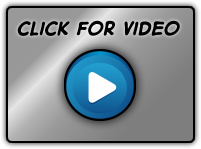 9
Bonafide Guru is extremely difficult to find....
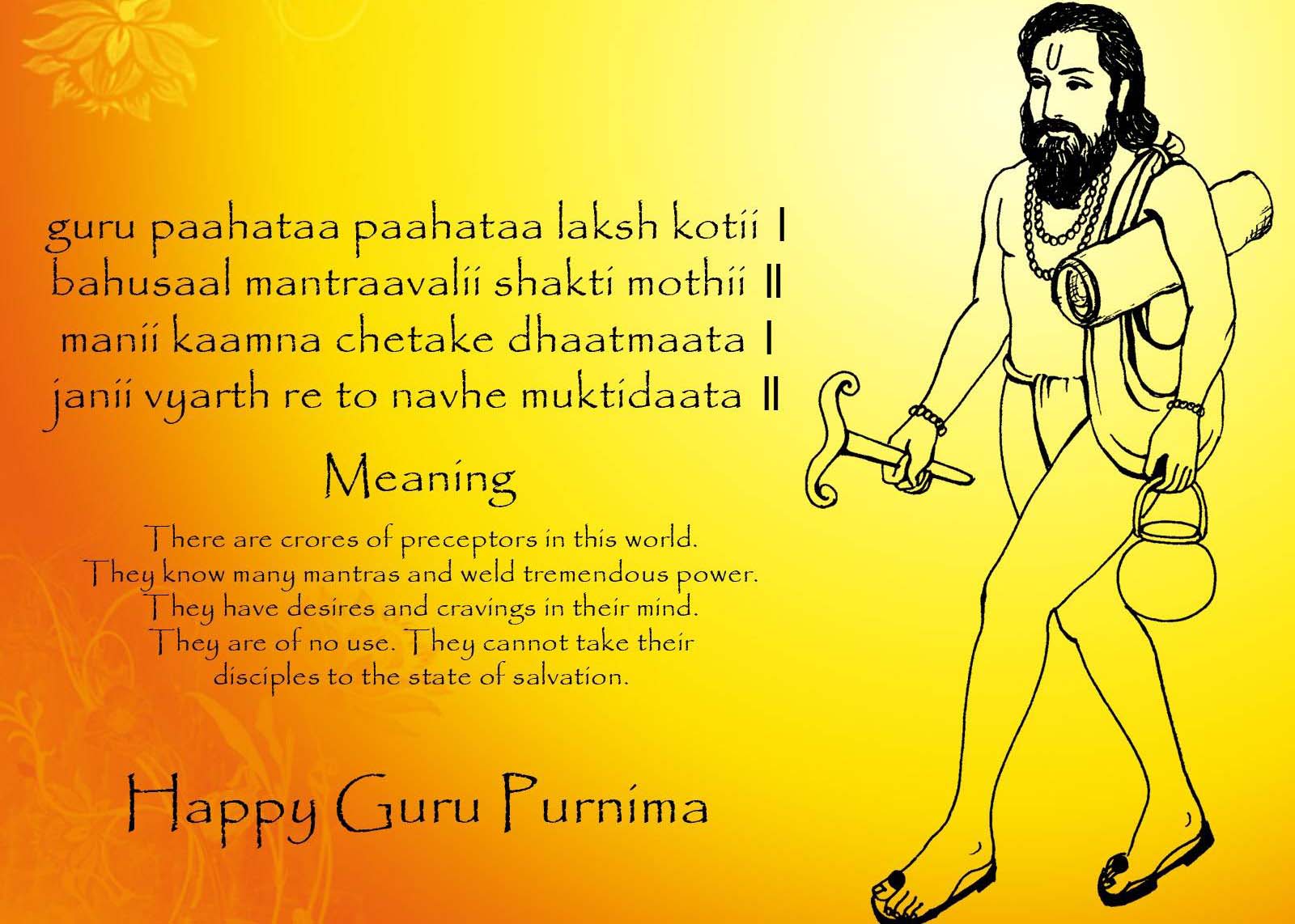 10
[Speaker Notes: KANAKā
KāMINI 
PRATHISHTā 
BāGINI]
ON THE FLY SLOKA!
Only a fortunate soul gets a Bonafide Guru
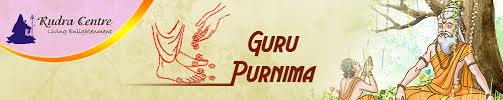 CC-33
krsna yadi krpā kare kona bhāgyavāne
guru-antaryāmi-rūpe, śikhāya āpane
				... CC Madha 22.47

[ By the mercy of Krishna, a fortunate soul is guided by the Supersoul from within, and by the Guru  from with-out]
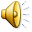 11
[Speaker Notes: kṛṣṇa — Lord Kṛṣṇa; 
Yadi — if; 
kṛpā kare — shows His mercy; 
kona - some
bhāgyavāne — to fortunate person; 
guru — of the spiritual master; 
antaryāmi — of the Supersoul;
rūpe — in the form; 
śikhāya — teaches;
āpane — personally.]
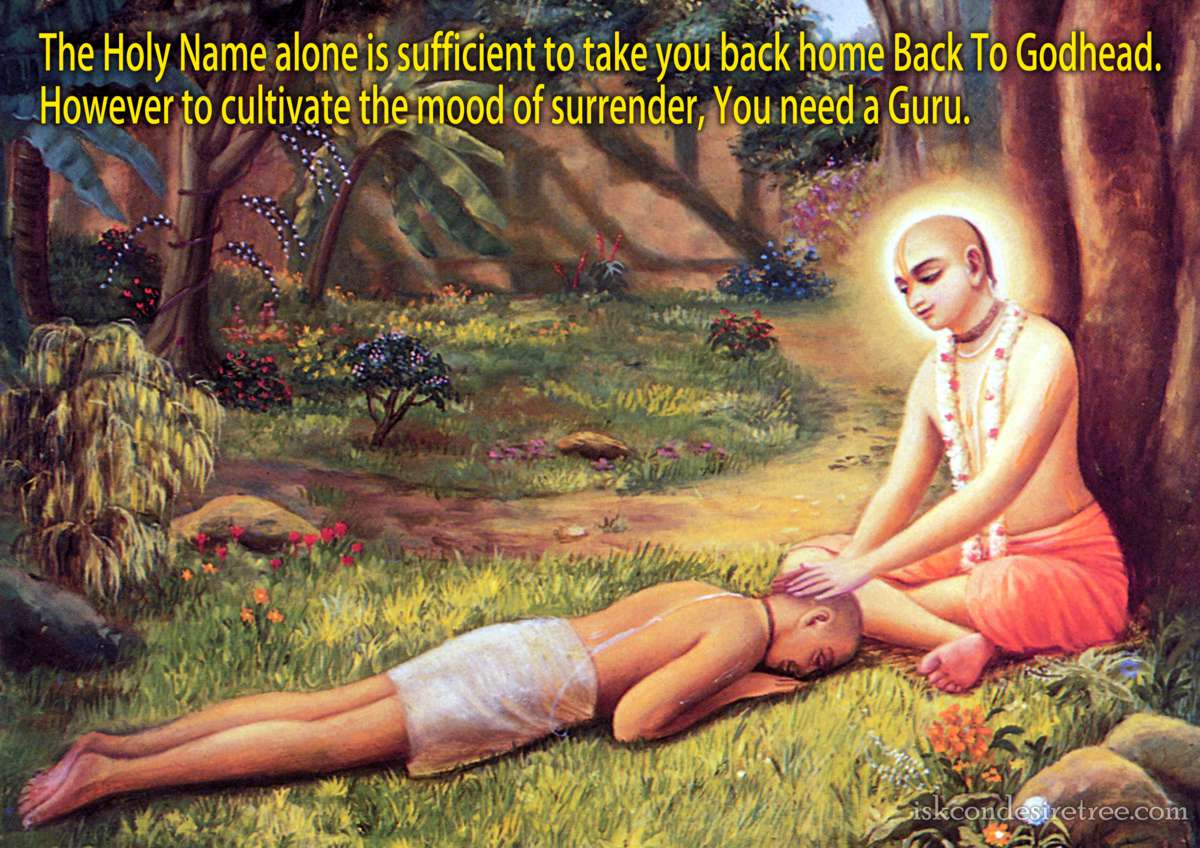 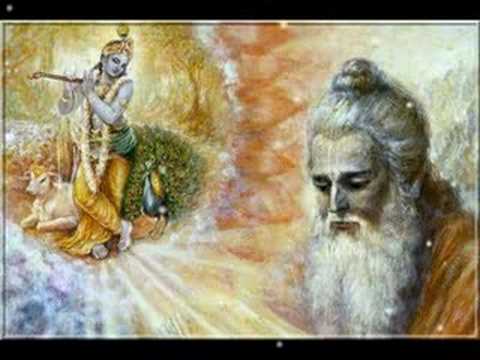 12
[Speaker Notes: To whom does Krishna show real mercy?

Selfish versus Selfless

Padmavati got darshan instead of Jayadeva Goswami]
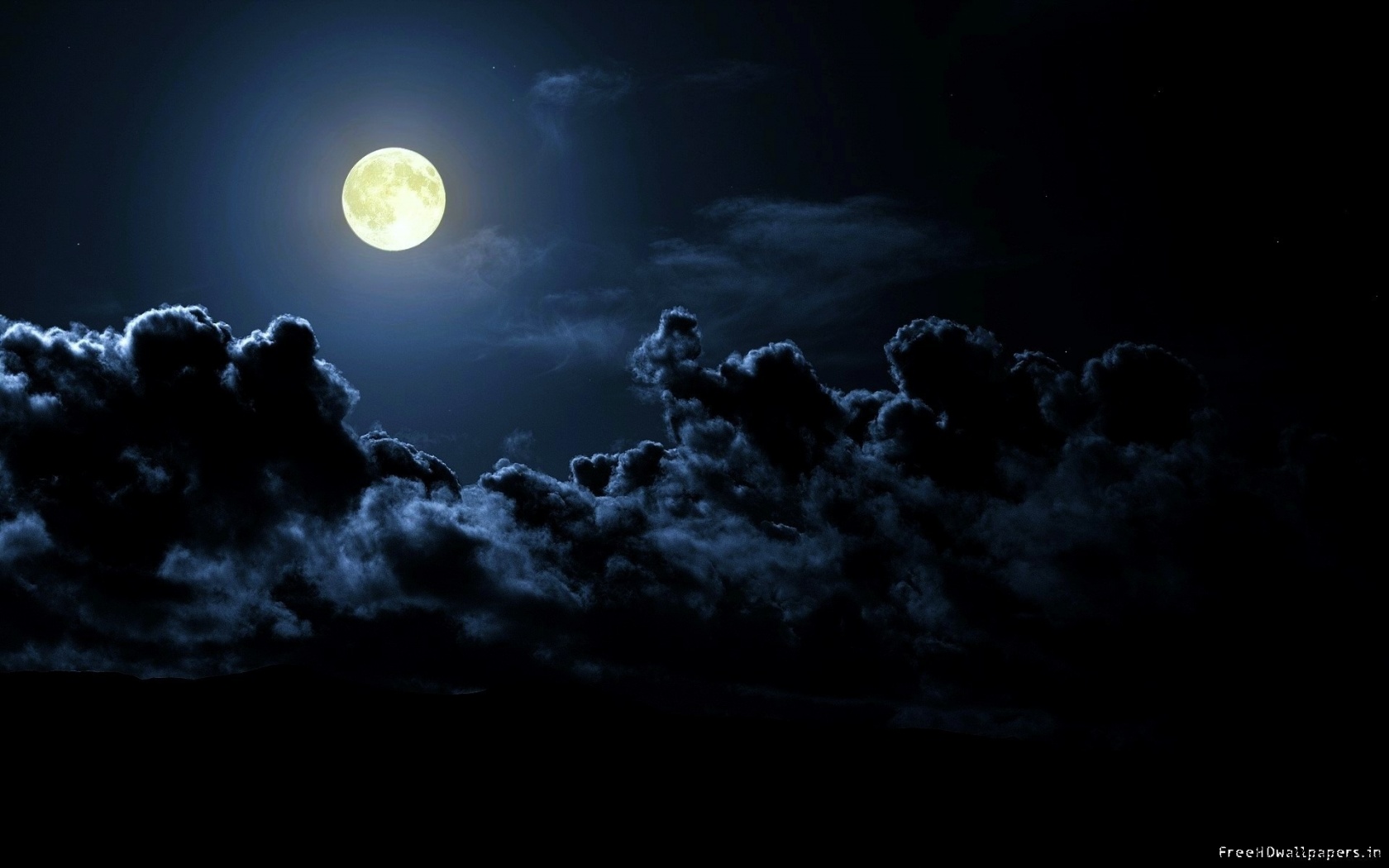 E-93
Yellām Gurudev, Yenakkellām Gurudev
Yellaiyillā Jagat Gurudev       ... (Yellām)

Kālaiyilum Mālaiyilum
Karuththāi Entha Velaiyilum
Karunaiyulla Gurudevai
Chiram Thāzhthi Pāduvom   ... (Yellām)

Rādhai-in Preeyamām
Ramana Manjari Perumām
Yirakkamulla Devanām
Enthan Sontha Moolamām    ... (Yellām)

Gaura Deva Sevane
Kānjana Devi Nesame
Koti Koti Janmamum
Kidaikkumo Nam Gurudev      ... (Yellām)

Rāja Rāja Ranjini
Ramana Devi Sundari
Rādhā Krishna Sevaiyai
Nalgum Deva Manjari             ... (Yellām)
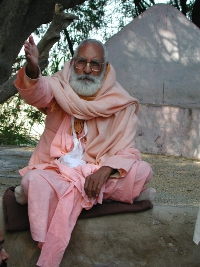 (Guru Poornima - July 31, 2015)
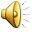 13
[Speaker Notes: EXPLAIN THE MEANING.....]
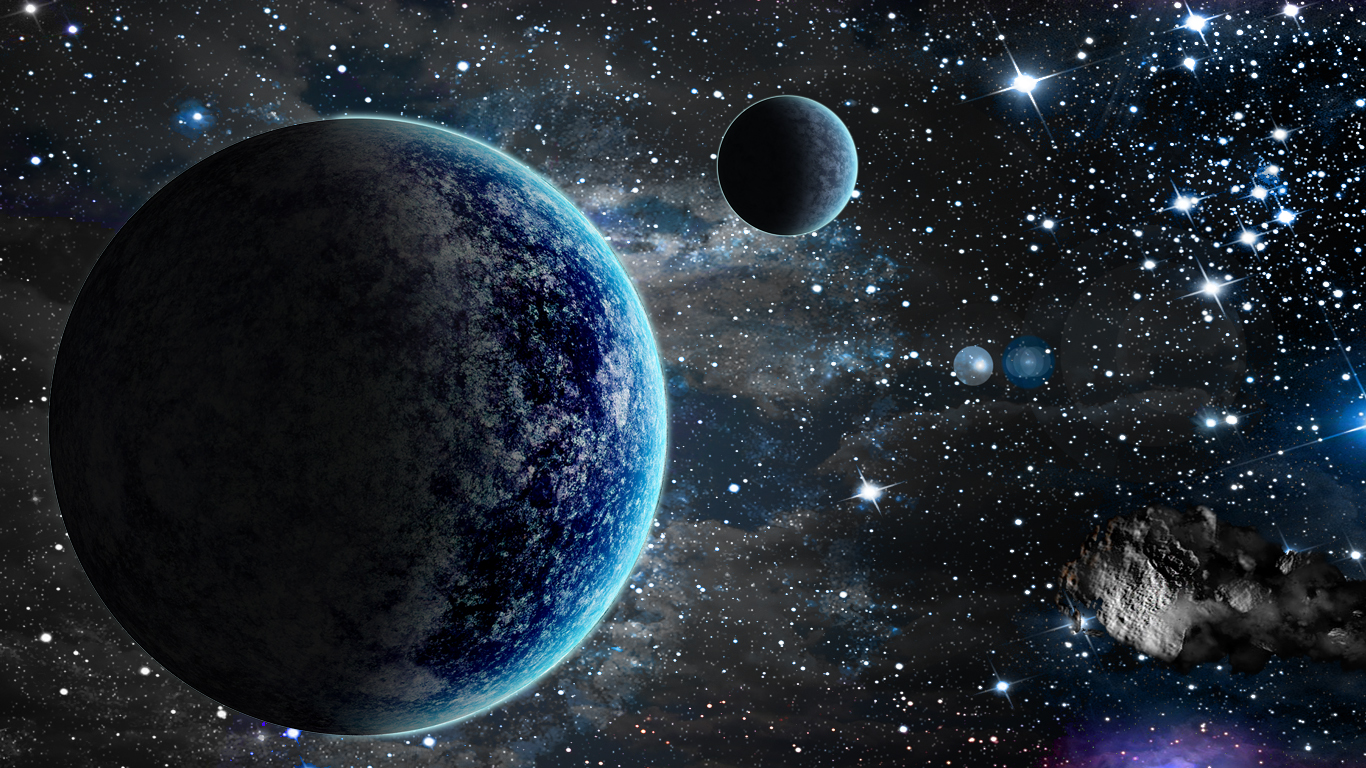 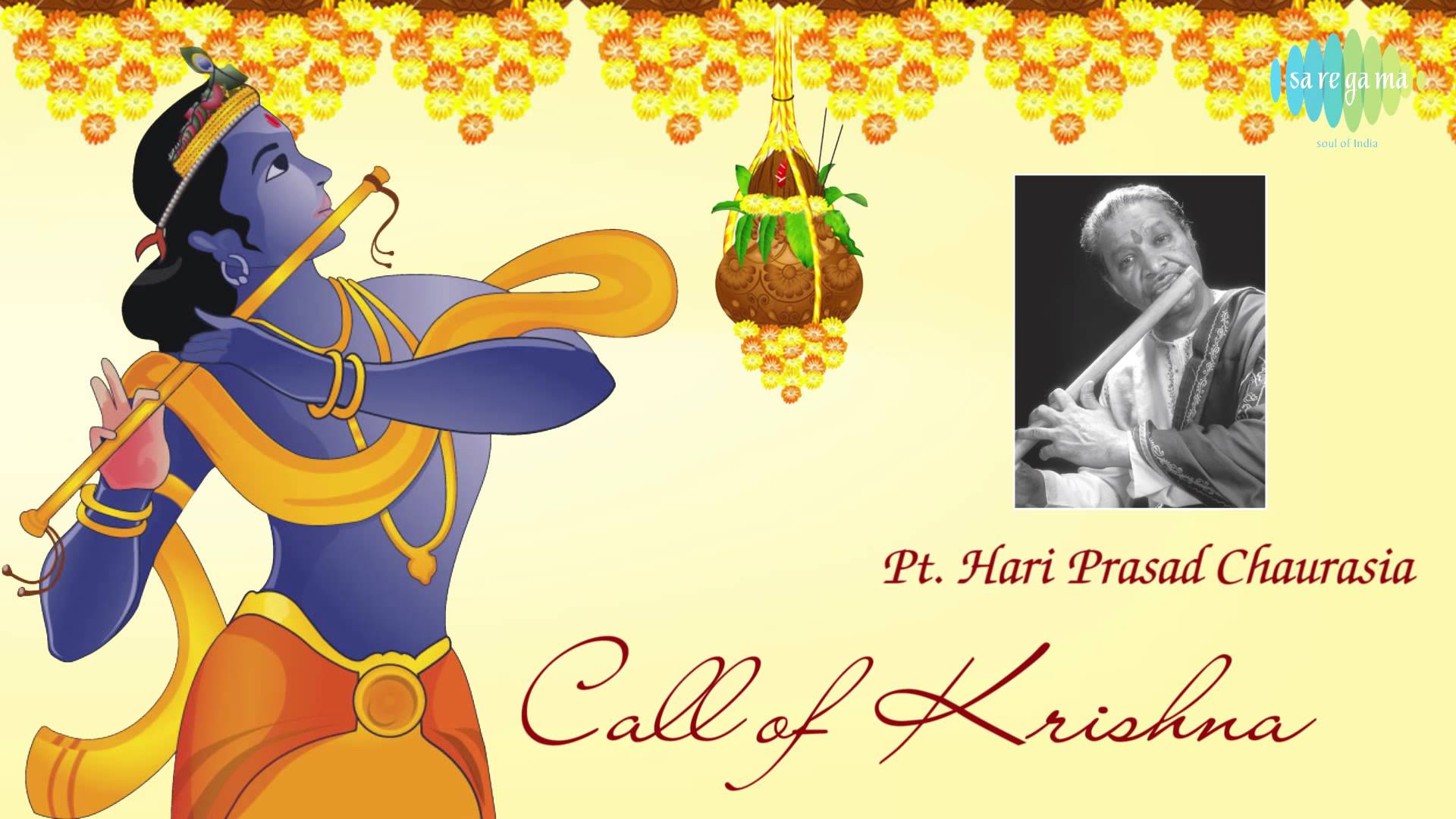 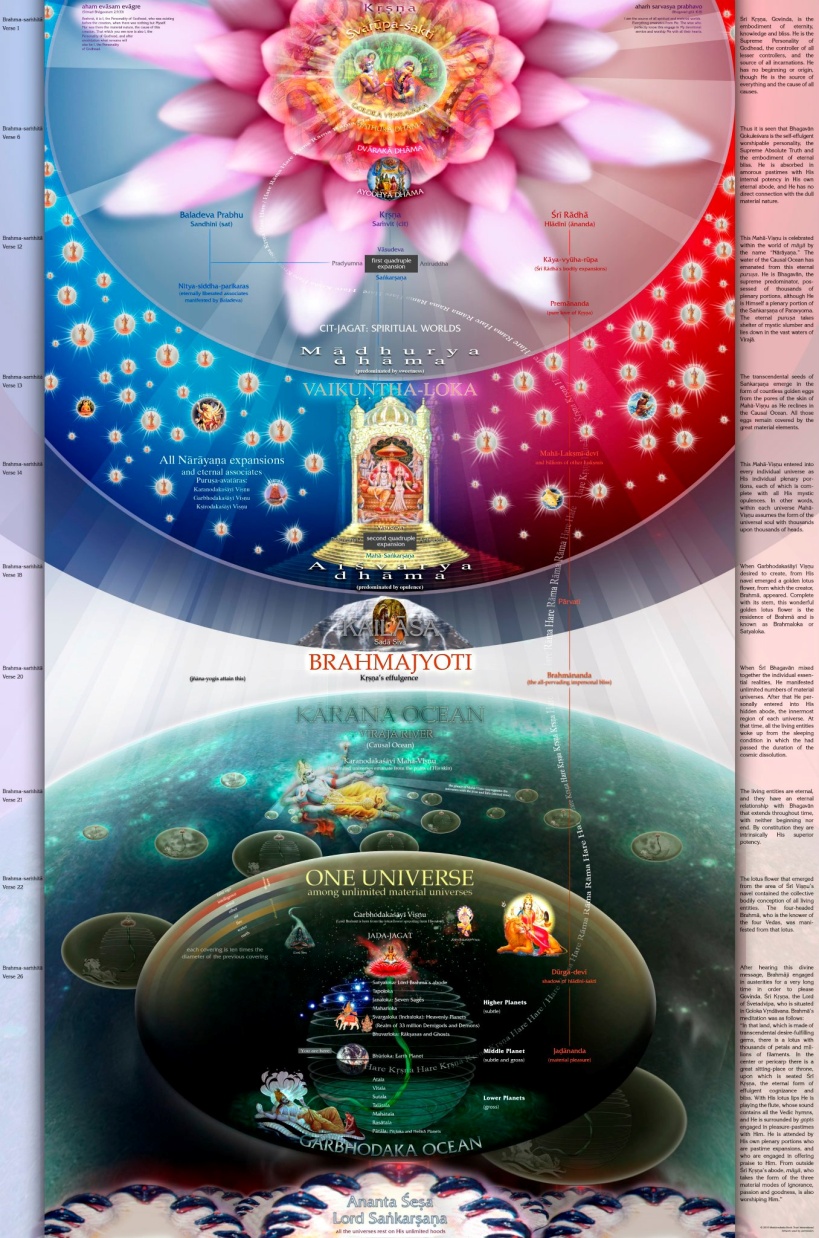 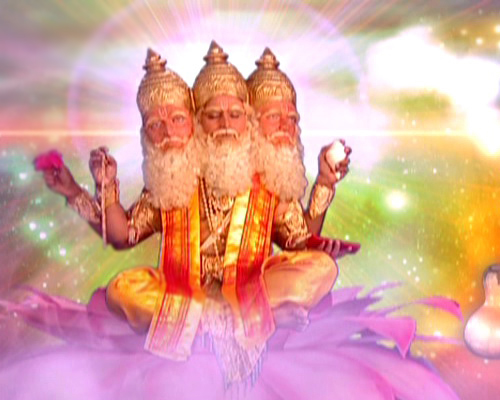 Sri Brahma Samhita:  Verse-32
14
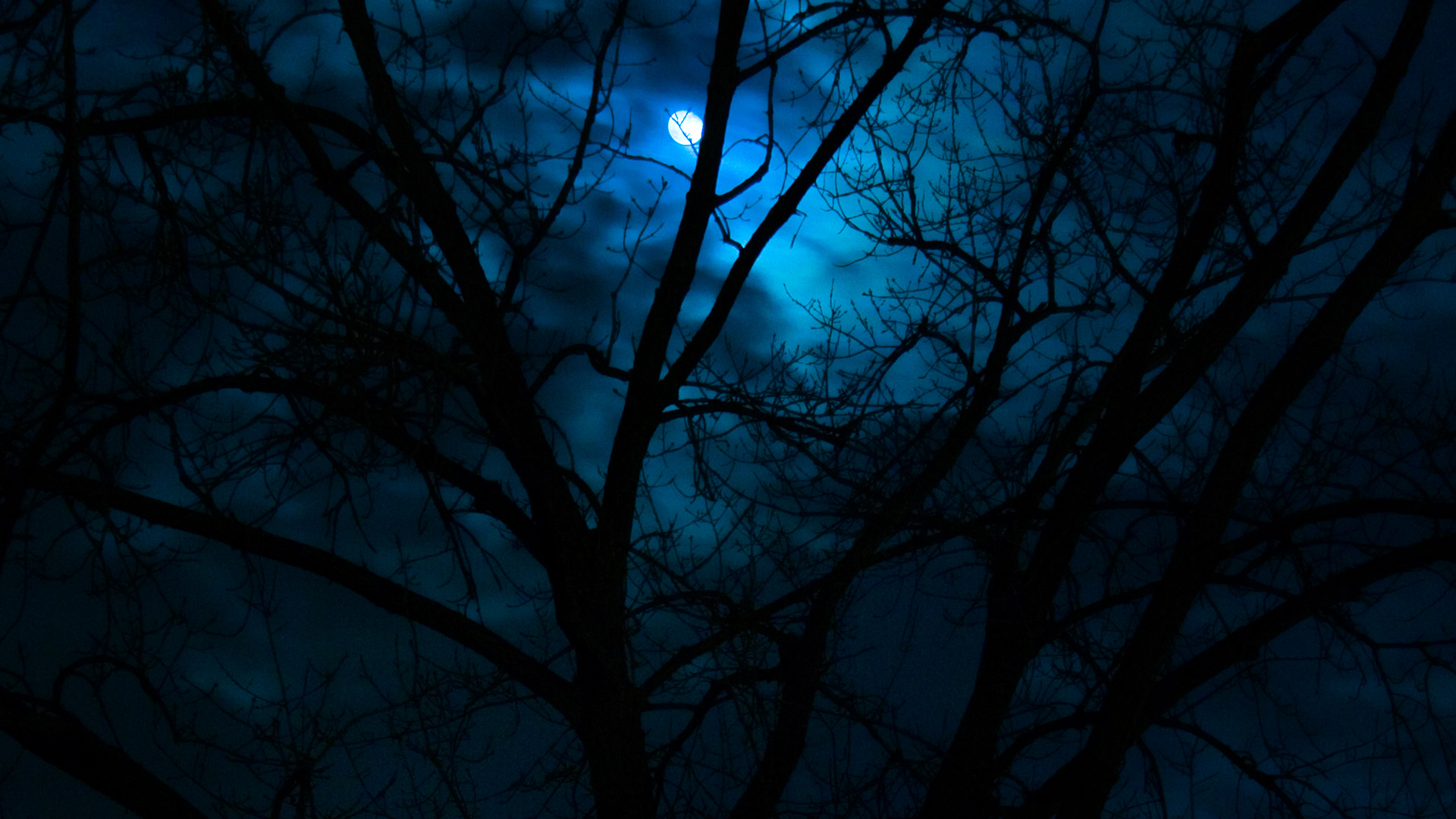 BS - 32
ańgāni yasya sakalendriya-vṛtti-manti
paśyanti pānti kalayanti ciraḿ jaganti
ānanda-cinmaya-sad-ujjvala-vigrahasya
govindam ādi-puruṣaḿ tam ahaḿ bhajāmi
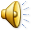 I worship Govinda, the primeval Lord, whose transcendental form is full of bliss, truth, substantiality and is thus full of the most dazzling splendor. Each of the limbs of that transcendental figure possesses in Himself, the full-fledged functions of all the organs, and eternally sees, maintains and manifests the infinite universes, both spiritual and mundane...
15
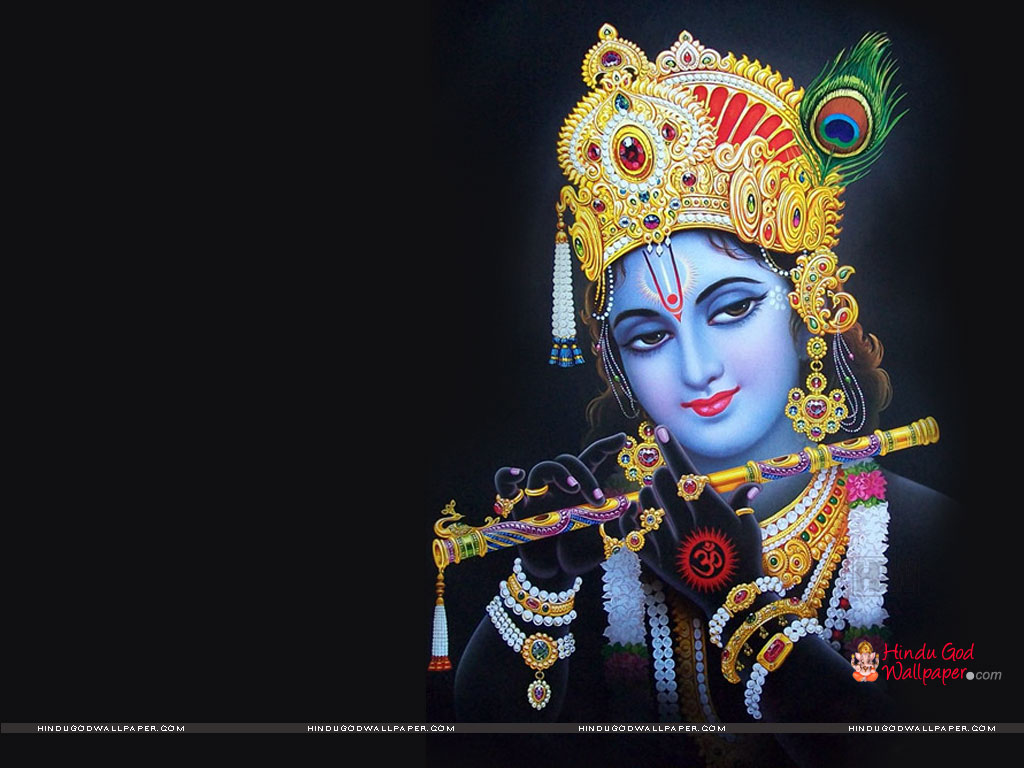 ańgāni 	- the limbs
yasya 		- of whom
sakalendriya	- of all the organs
vṛtti-manti 	– possesing functions
paśyanti 	- see
pānti 		- maintain
kalayanti 	- manifest
ciraḿ 		- eternally
jaganti 	– the universes
16
[Speaker Notes: Parama Isvara – Topmost controller
Anādi – No source of birth
Shiva – Maheshwara  - mahāncha asa ishwara
Svetas
Katopanishad: Nityo Nityānām, Cetano Cetanām
Eko bahunām ved

Krishi Bhu]
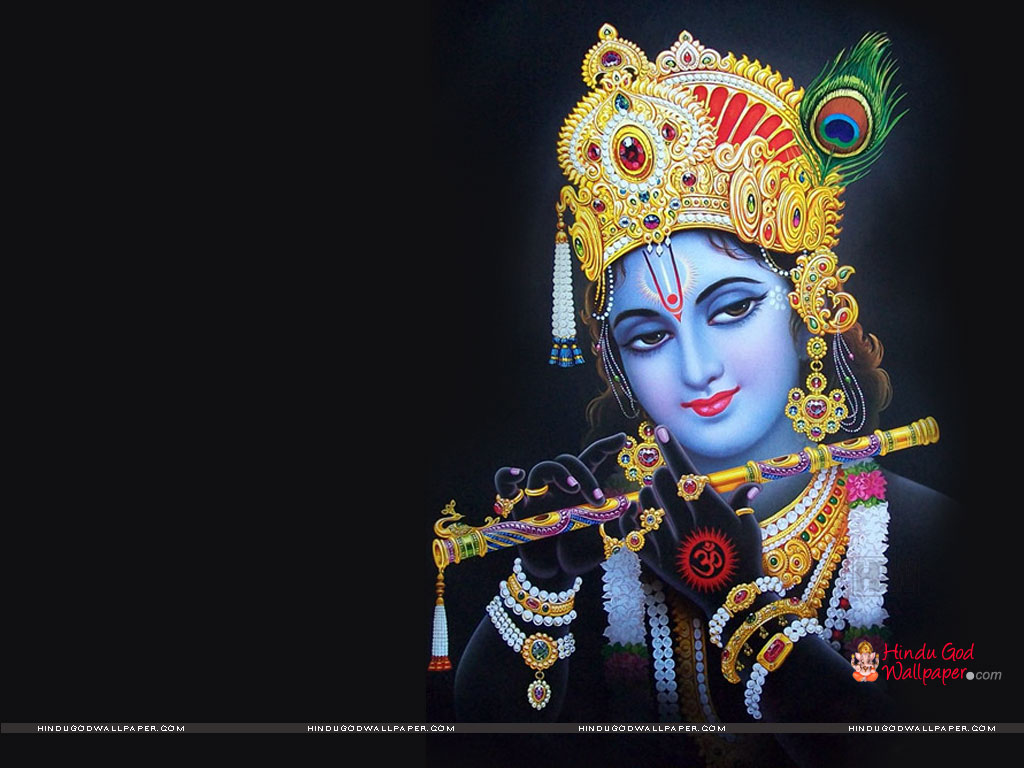 Ānanda	- bliss
cit (n) 		– knowledge
maya		- full of
sat		- eternally
ujjvala		- dazzling splendor
vigrahasya 	– whose form
govindam 	- Lord Krsna 
ādi		- original
puruṣaḿ 	- person
tam 		- Him
ahaḿ 		- I
bhajāmi	- worship
17
[Speaker Notes: Parama Isvara – Topmost controller
Anādi – No source of birth
Shiva – Maheshwara  - mahāncha asa ishwara
Svetas
Katopanishad: Nityo Nityānām, Cetano Cetanām
Eko bahunām ved

Krishi Bhu]
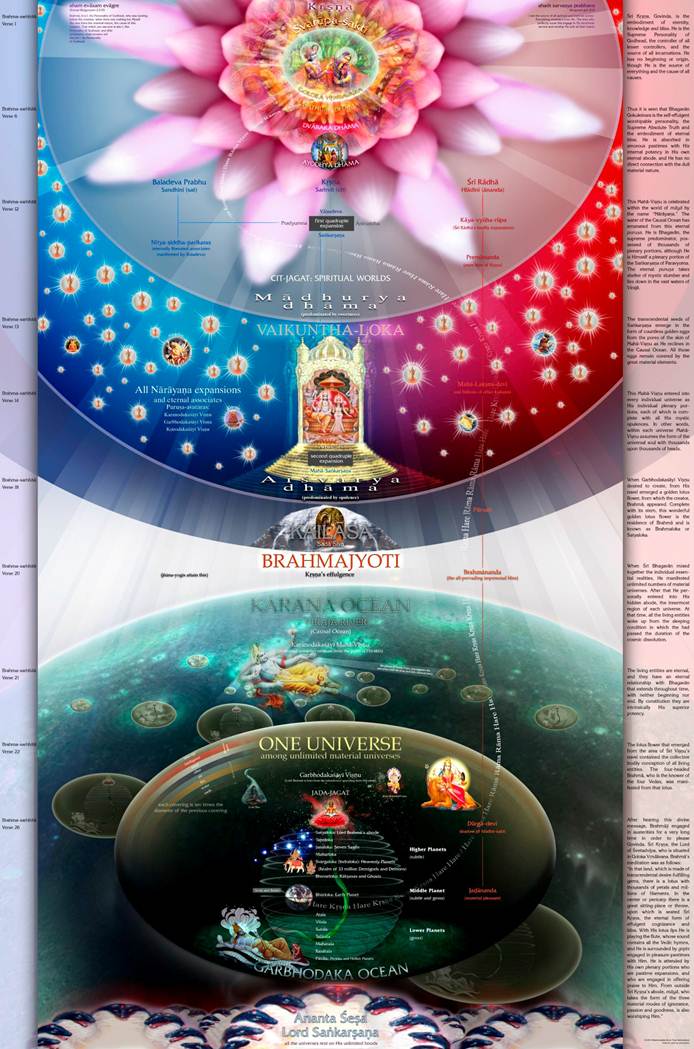 ańgāni ....
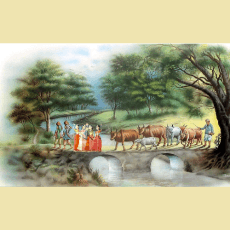 Siddha Deha
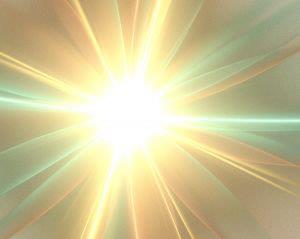 Nir Deha
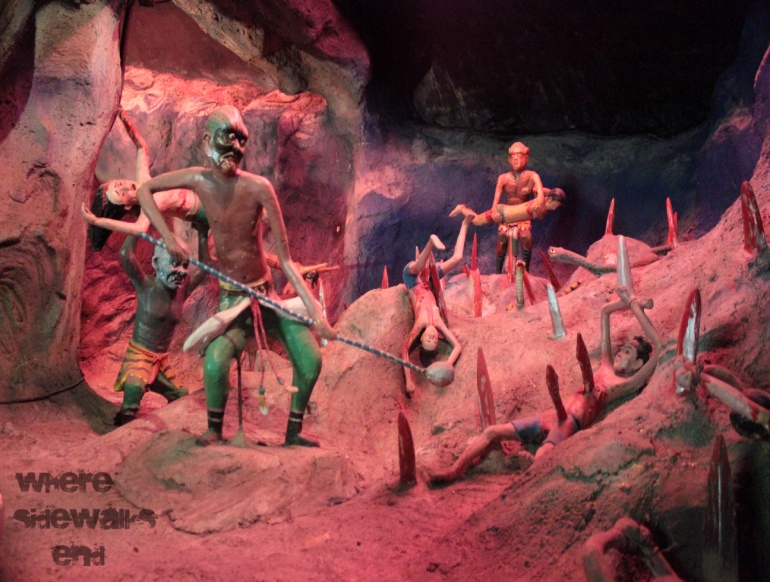 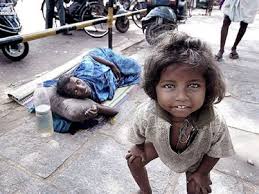 Mayic Deha
18
[Speaker Notes: Material Body – Mayic Deha – Heaven (enjoy, decreasing), & Hell to suffer

NO Body (nobody!) – Brahman – No Deha – No sufferring no enjoyment

Spiritual Body – Siddha Deha – permanent bliss (ever increasing)]
ańgāni yasya sakalendriya-vṛtti-manti
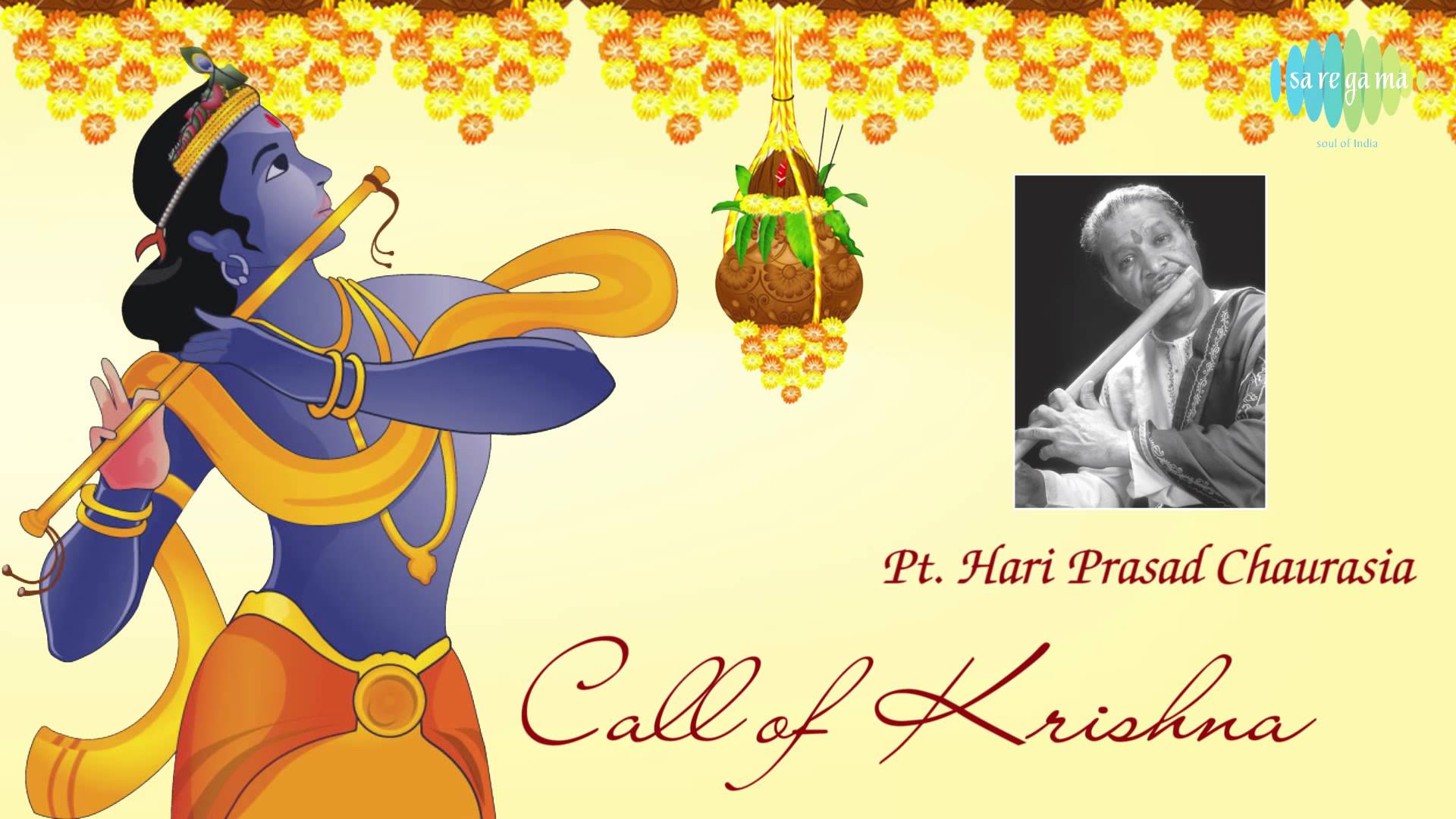 19
[Speaker Notes: ańgāni 	- the limbs
yasya 	- of whom
sakalendriya	- of all the organs
vṛtti-manti 	– possesing functions]
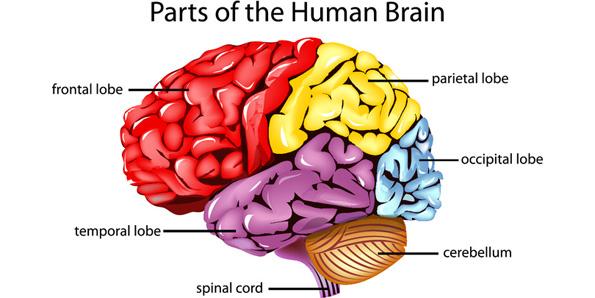 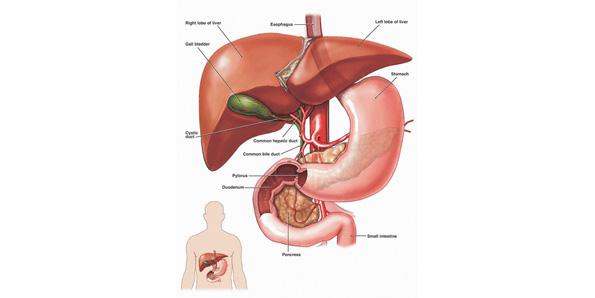 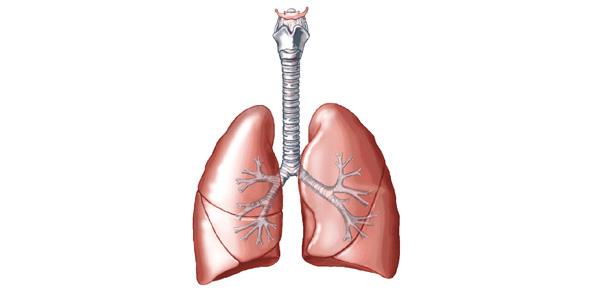 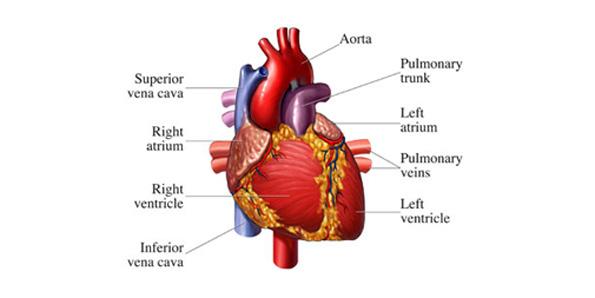 20
[Speaker Notes: Its functions are:
• Information processing
• Perception
• Movement control
• Arousal
• Homeostasis
• Motivation
• Learning and memory

Heart:
It acts like pump circulating blood in the body.

The function of Lungs is to exchange oxygen with the carbon dioxide present in blood.

Liver has many functions:
• Detoxification of food
• Protein synthesis
• Hormone production
• Decomposition of red blood cells
Liver entertains many bio-chemical reactions that are important for function of a body and that why it always better not to drink too much alcohol.]
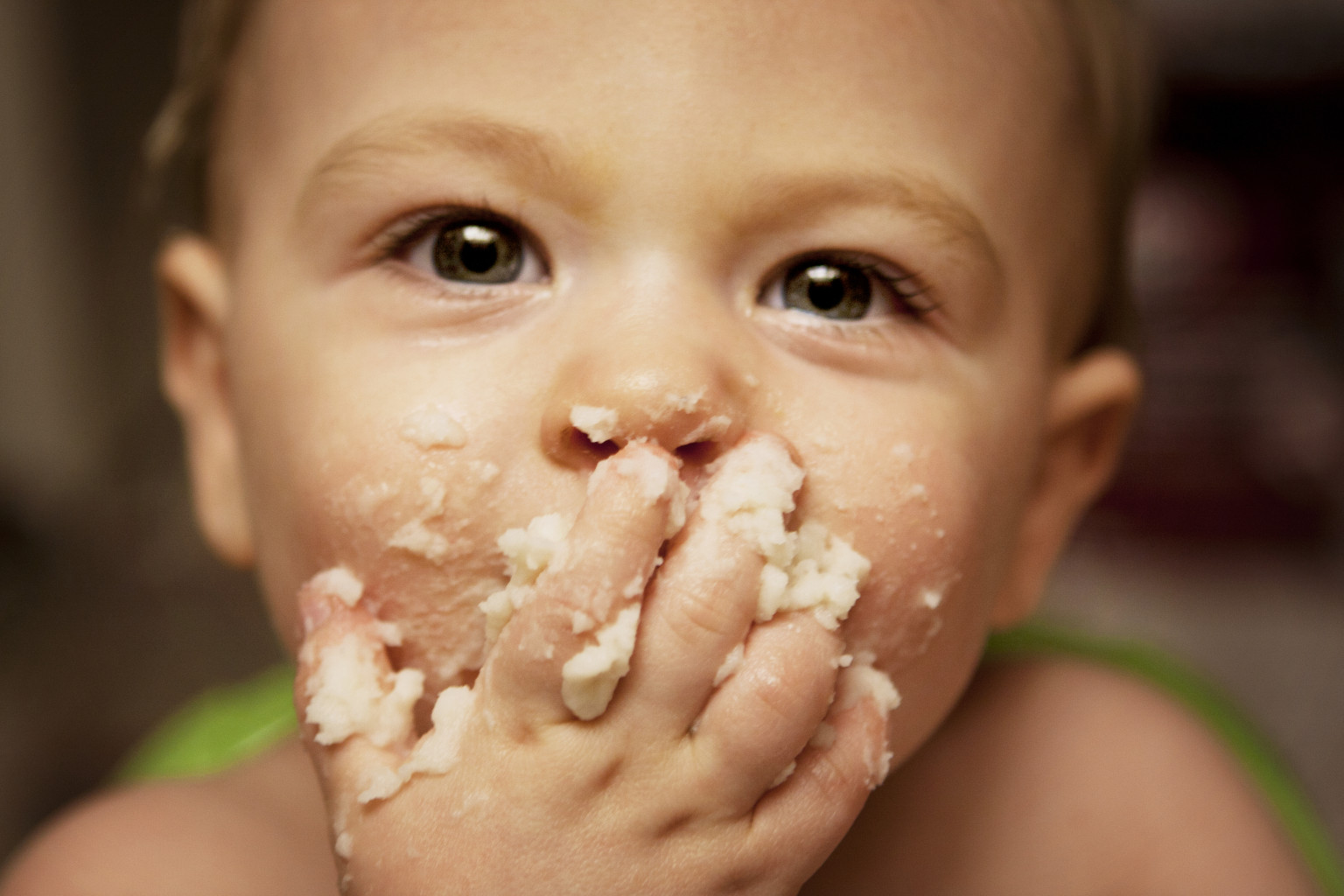 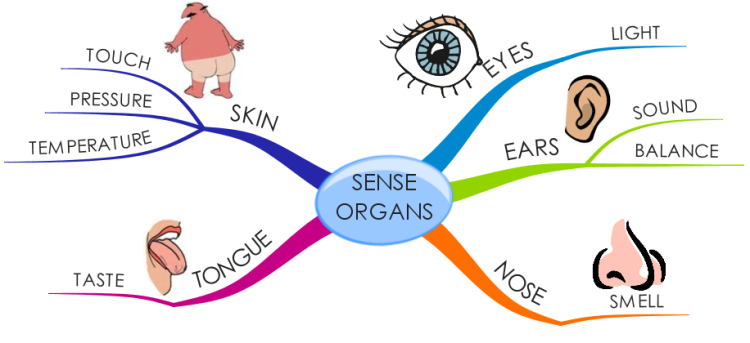 21
[Speaker Notes: Can we use one limb to work for another limb...?

Can we eat thru nose?, or thru ear?

Can you see thru your ears?

Can you hear thru your eyes?

Can you sing thru your eyes?
(You can sing thru your nose?)]
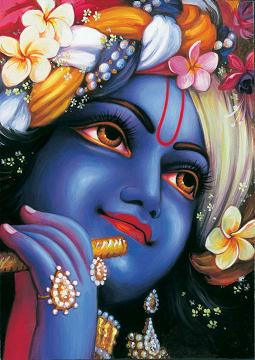 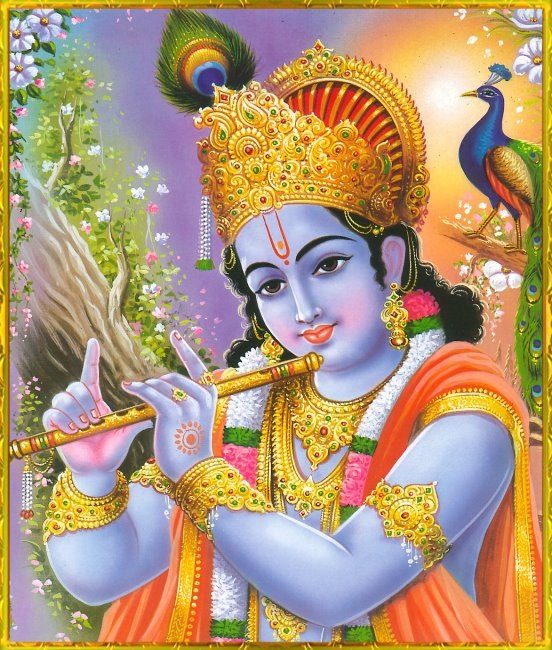 22
[Speaker Notes: But Krishna’s every limb can act as any other limb..

He can eat with His eyes..
He can hear with His finger, and so on.
...
Can we try any of those?]
paśyanti pānti kalayanti ciraḿ jaganti
The Cosmic Beauty!
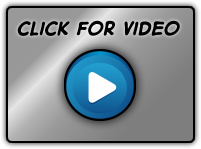 23
[Speaker Notes: paśyanti 	- see
pānti 	- maintain
kalayanti 	- manifest
ciraḿ 	- eternally
jaganti 	– the universes]
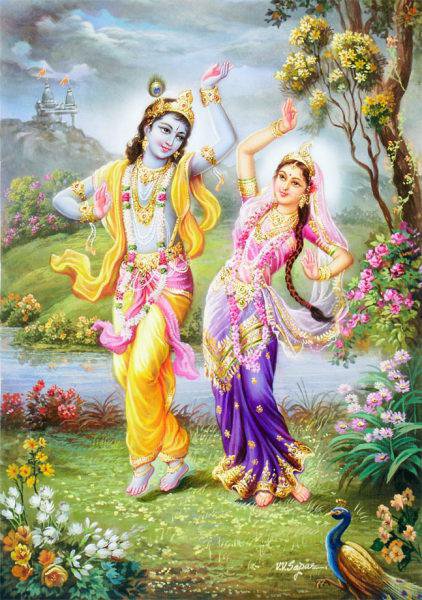 ānanda-cinmaya-sad..
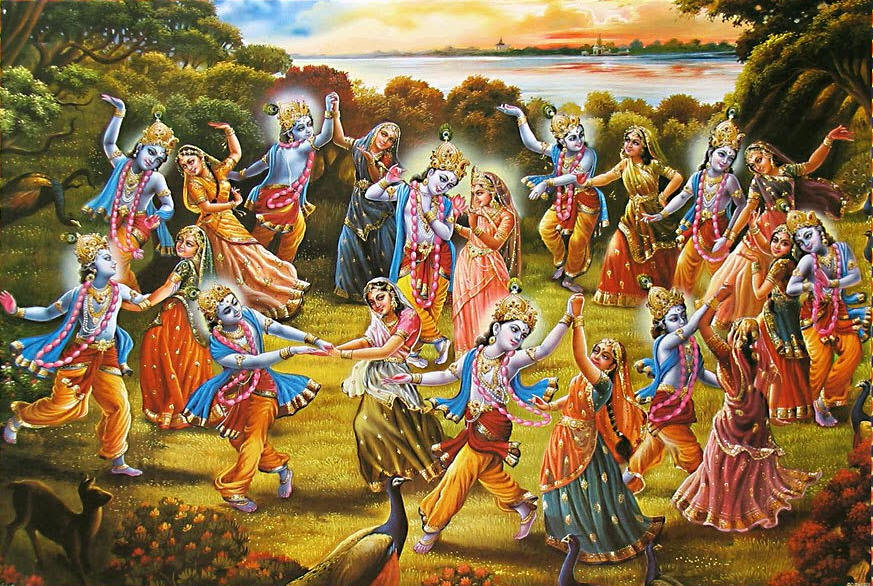 24
[Speaker Notes: Sat-Cit-ānanda

Ānanda	- bliss
cit (n) 	– knowledge
maya	- full of
sat	- eternally
ujjvala	- dazzling splendor
vigrahasya 	– whose form]
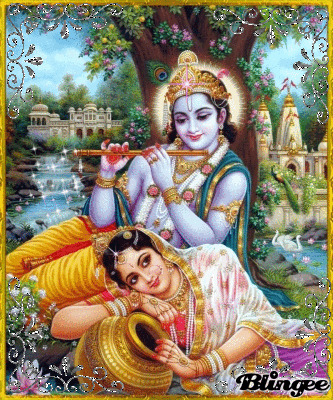 ....ujjvala-vigrahasya
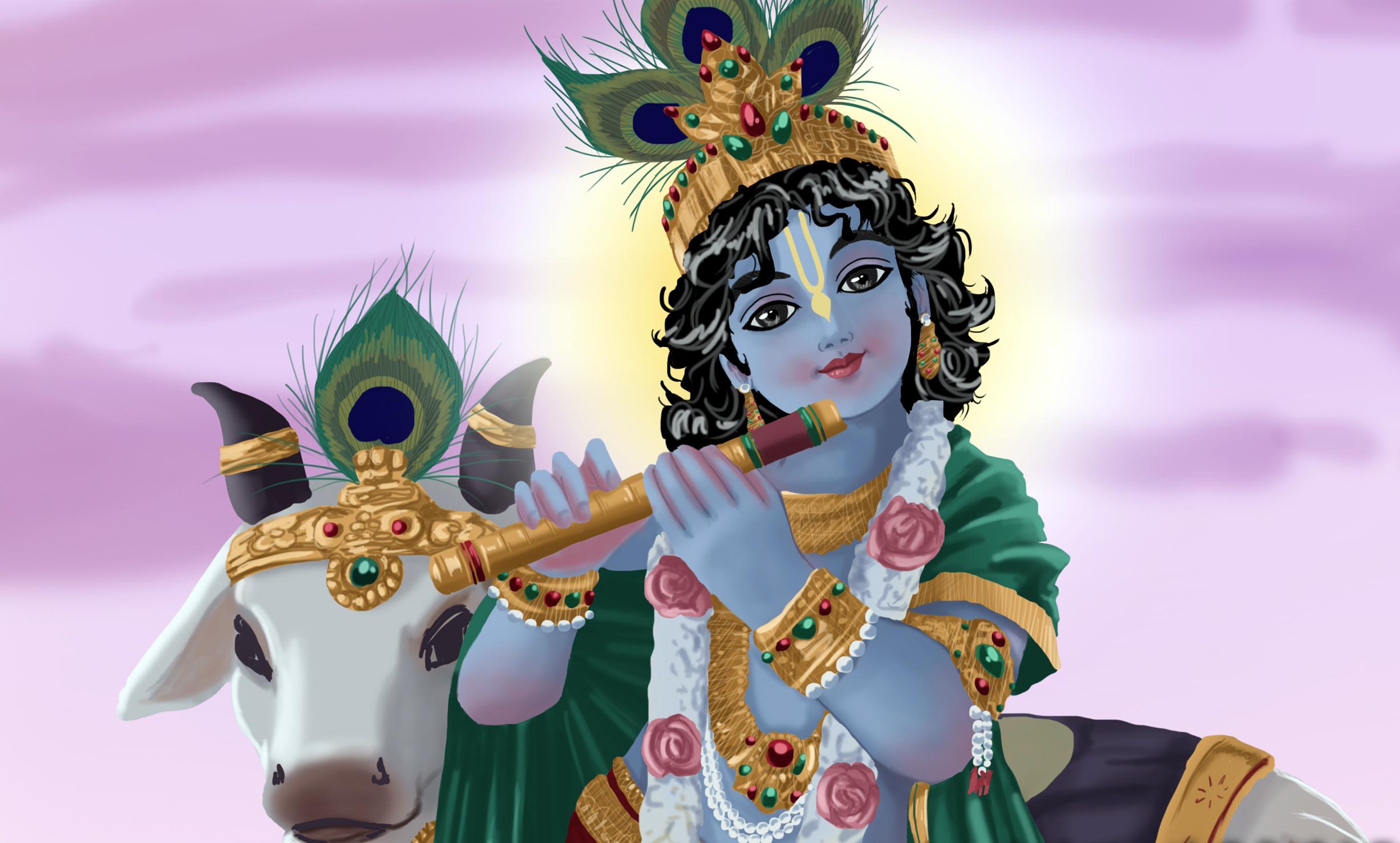 25
[Speaker Notes: Dazzling form...]
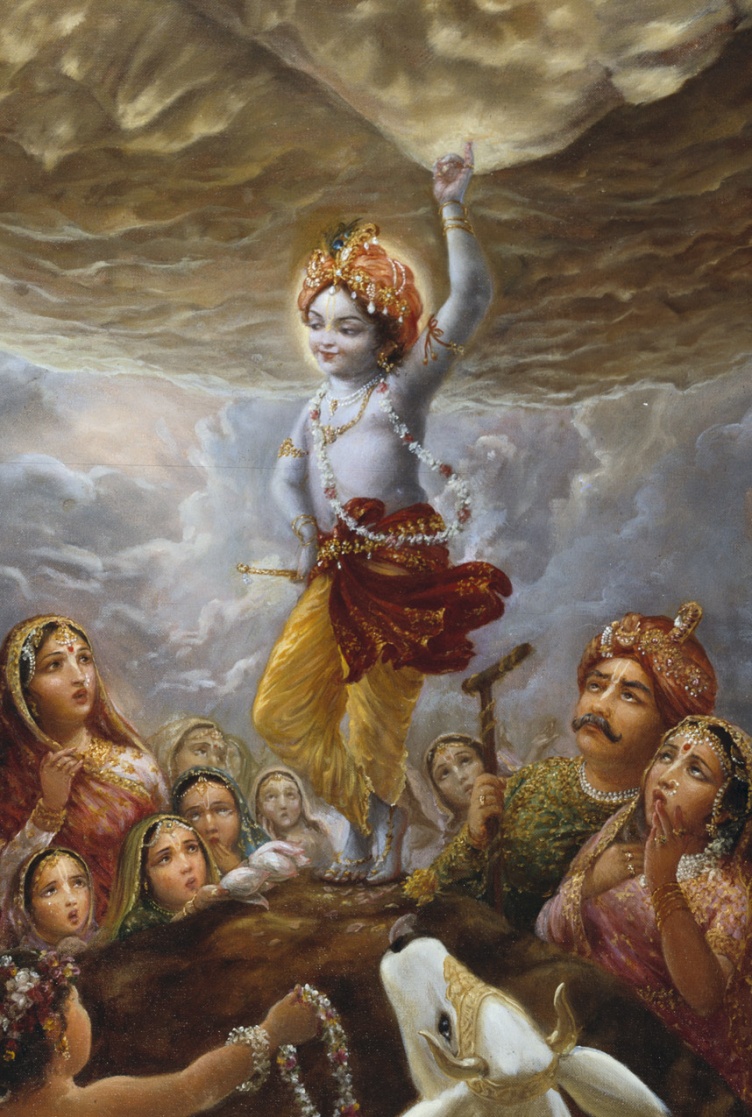 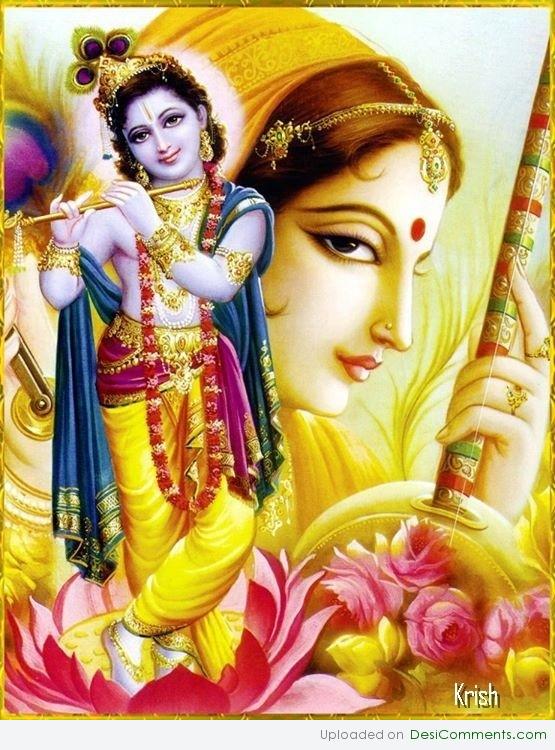 26
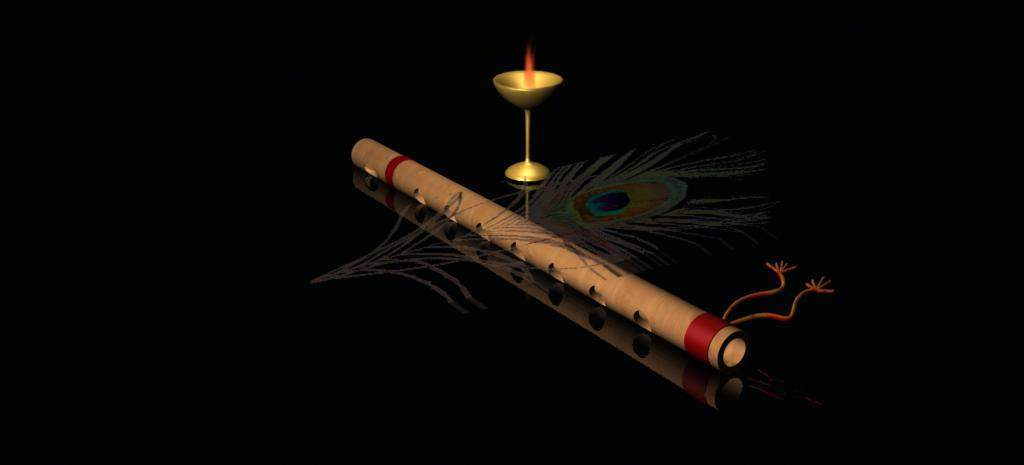 D-34
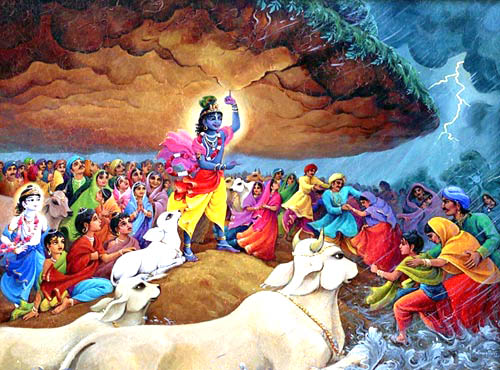 Giridhara gopālā 
Bālā giridhara gopālā (2)

Shyāmala sharira kaustubha hāra (3)
Pitāmbara-dhara prabho murāre (2)
	..... giridhara gopālā 

Nanda sukumāra mana-mohanā-kāra (2)
Brindāvana-cara tulasi-hāra (2)
	...... giridhara gopālā 

Kamsa vidāra giridhara gopālā 
kamsa vidara 
mirā mānasa saro-vihāra (2)
	....... giridhara gopālā
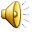 27
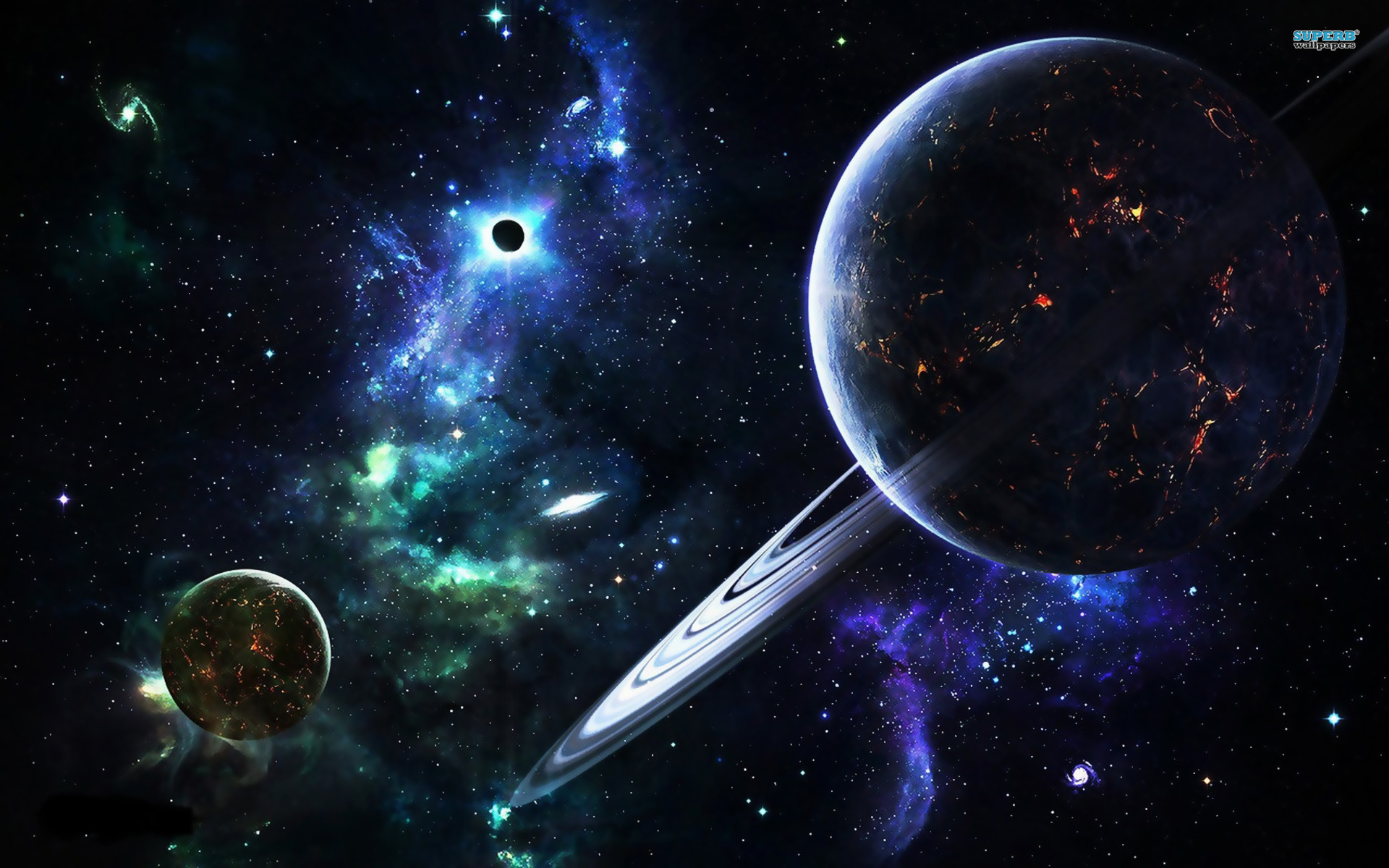 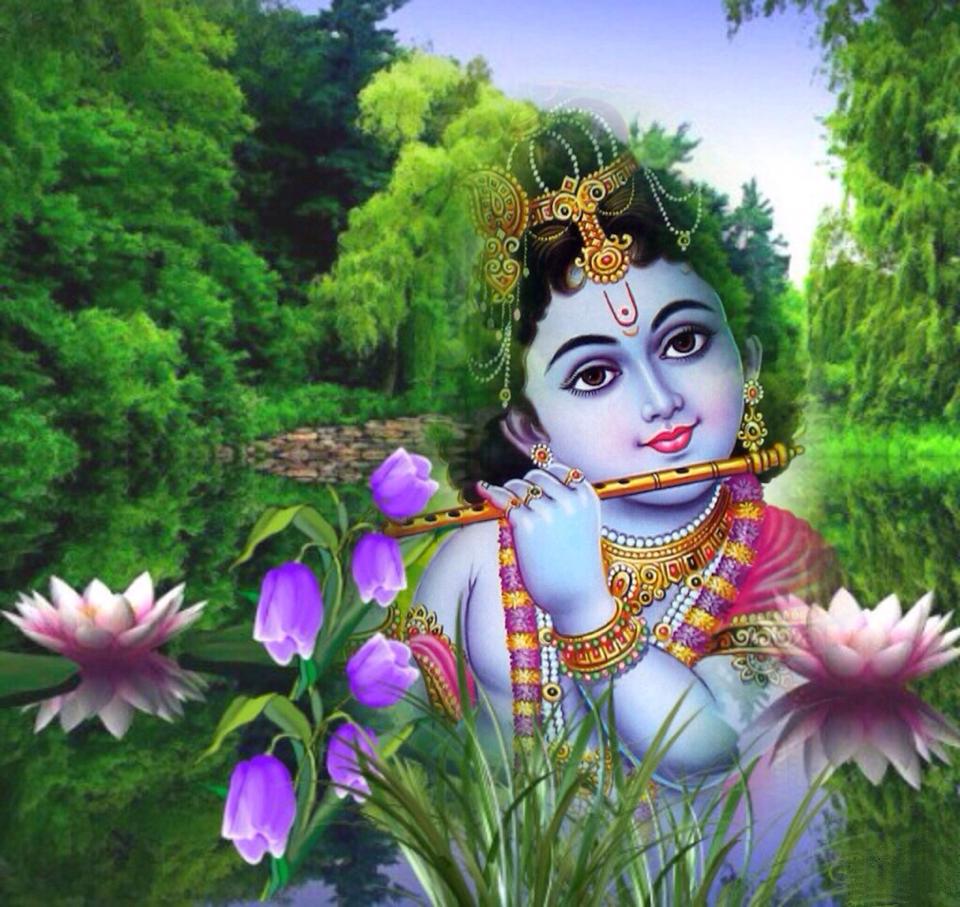 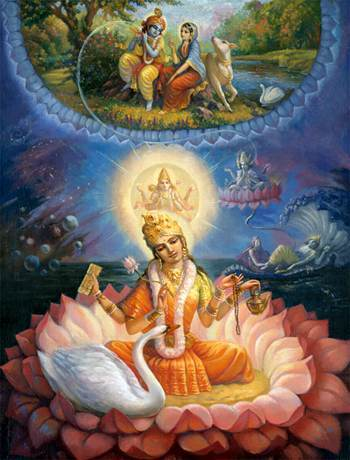 Thus ends...

Brahma Samhita – 04 (Verse 32)
28